Horizonten
25-1-2023
Onderwerp van de presentatie
1
Bodemvorming
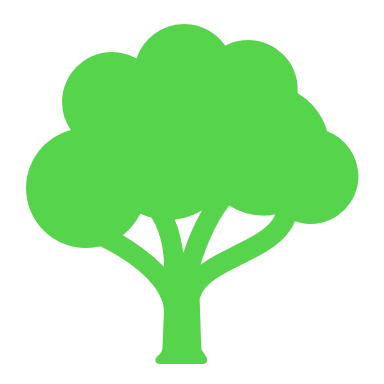 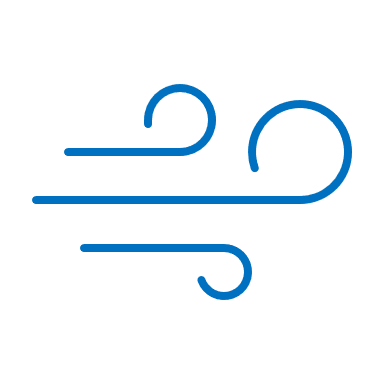 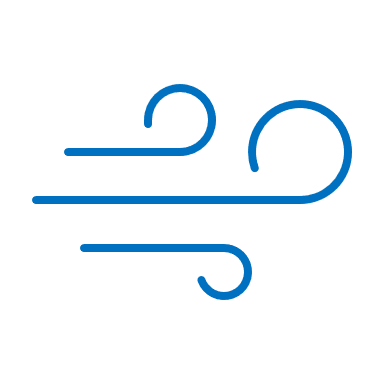 C-horizont: originele moedermateriaal
Bodemvorming
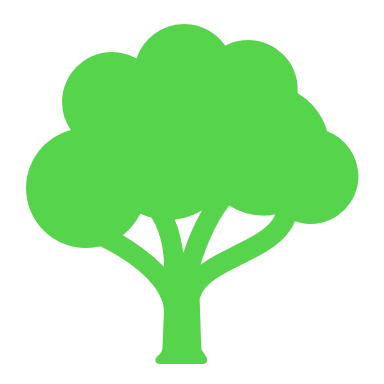 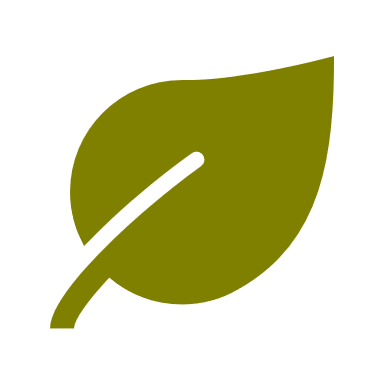 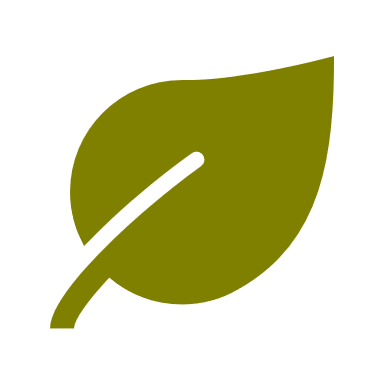 O-horizont: strooisellaag














C-horizont: originele moedermateriaal
Bodemvorming
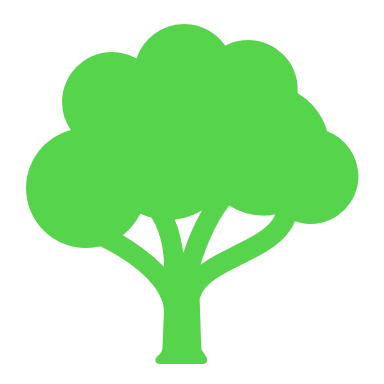 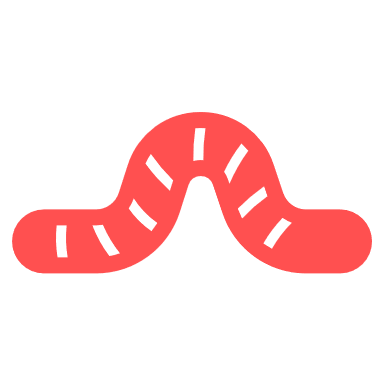 O-horizont: strooisellaag

A-horizont: humuslaag












C-horizont: originele moedermateriaal
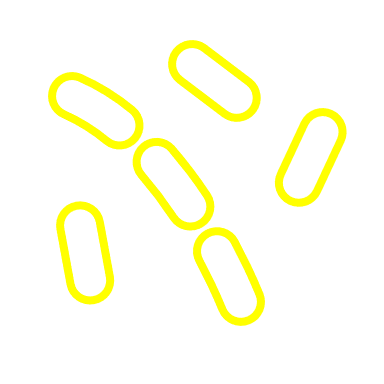 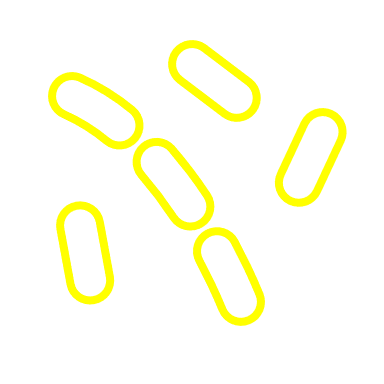 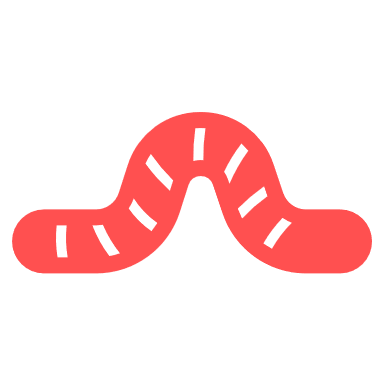 Bodemvorming
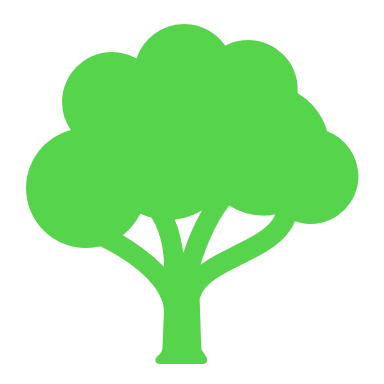 O-horizont: strooisellaag

A-horizont: humuslaag


B-horizont: inspoelingslaag









C-horizont: originele moedermateriaal
Bodemvorming
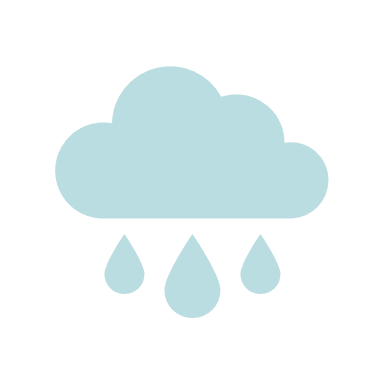 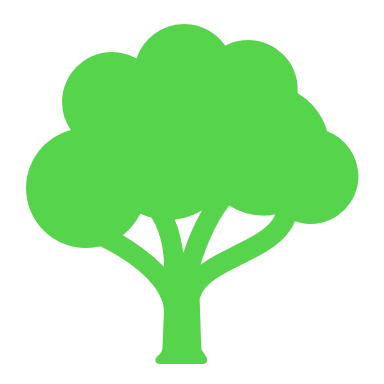 O-horizont: strooisellaag

A-horizont: humuslaag

E-horizont: uitspoelingslaag

B-horizont: inspoelingslaag








C-horizont: originele moedermateriaal